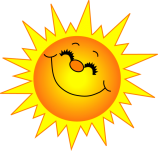 Språkliga uppgifter för lata sommardagar
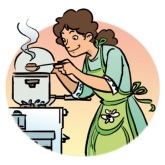 2
3
Låt barnet hjälpa dig skriva handelslista och gå och handla tillsammans.
Fundera på olika djur och försök härma hur de går.
4
5
Gör bokstäver
som finns i ditt
namn med kroppen
1
6
7
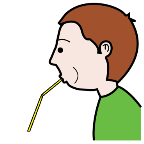 Spela ett spel tillsammans.
Spela några
spel i 
talterapi-
höftet
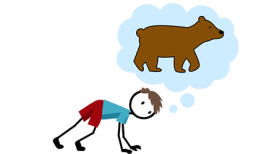 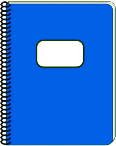 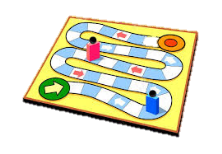 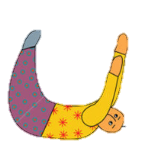 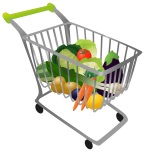 Laga mat tillsammans och prata om det ni ser och gör.
Drick allt du dricker med sugrör hela dagen
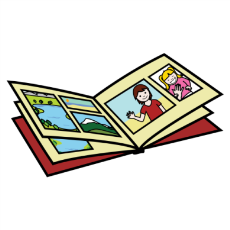 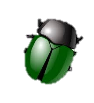 Se en film tillsammans.
9
10
Gå på en promenad och plocka stenar. Jämför deras storlekar och form.
11
14
13
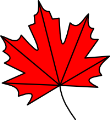 8
12
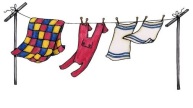 Lek Kims lek 
och låt barnet 
gissa vilket föremål som plockats bort
Gå ut och leta insekter.
Prata om hur de ser ut och låt barnet rita någon av dem.
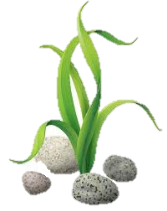 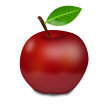 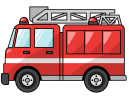 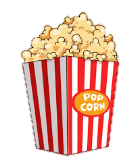 Häng upp tvätt och fundera tillsammans vilka kläder passar till vilka tillfällen
Prata om det som hände i filmen
Läs en saga och försök tillsammans hitta på ett nytt slut.
Hur många röda saker kan ni hitta ute?
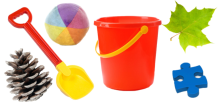 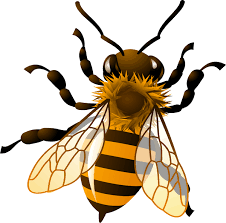 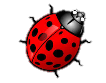 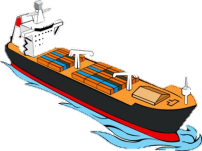 Läs en kort saga. Låt barnet återberätta sagan för dig.
17
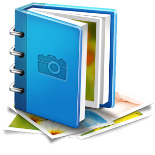 15
18
21
20
19
16
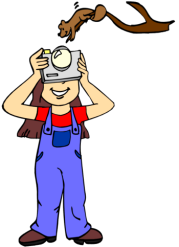 Lek med
modellera
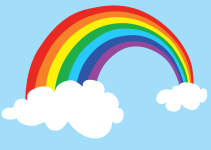 Pussla tillsammans.
Lek
ett skepp
kommer lastat
med saker på en viss bokstav eller ur en viss kategori
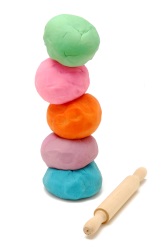 och låt 
den andra 
gissa vad 
du lagar
Ta foton och diskutera
bilderna.
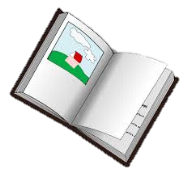 Bläddra i ett fotoalbum och prata om vad som händer 
på bilderna.
Prata om motivet 
och detaljerna
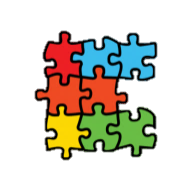 Låt barnet rita en regnbåge. Benämn en frukt i varje färg.
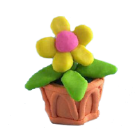 Beskriv 
föremål för varandra 
och låt den 
andra
gissa
vad det kan vara
Hitta på en
egen saga
tillsammans. Hjälp
barnet skriva
ner den.
Låt barnet rita en teckning av ert hem, öva på att skriva namn och ålder
24
22
25
28
27
26
23
Baka tillsammans och prata om de olika skedena.
Gå på en promenad och
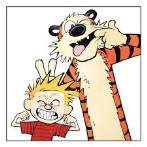 Lek blåsrally
med ballonger
plocka 3 saker som hör till 3 olika kategorier
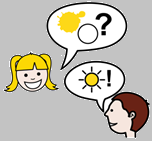 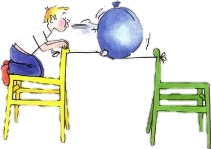 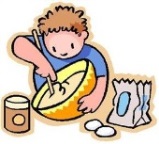 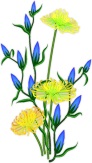 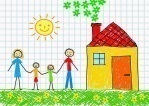 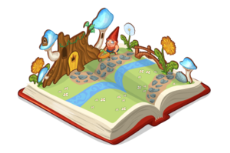 Gör miner framför spegeln. Härma varandra.
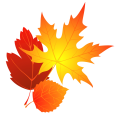 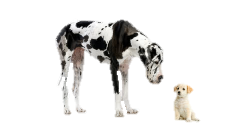 Räkna upp 
vilka kläder ni 
har på er idag och vilken färg de har
Rita pappers-fiskar och sug upp dem med sugrör
Titta i tidningar och försök hitta bokstäver i era namn
Räkna upp 
3 fordon, 
3 bär och 
3 grönsaker
31
29
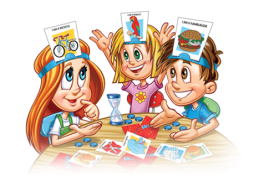 Blås såpbubblor och fundera över bubblornas färger och storlek
30
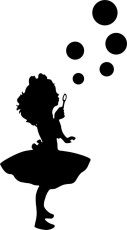 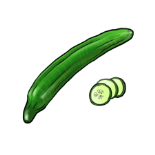 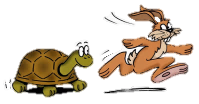 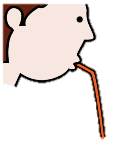 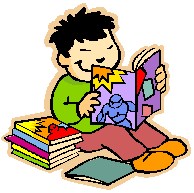 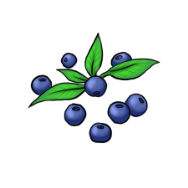 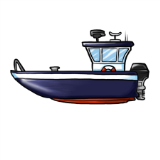 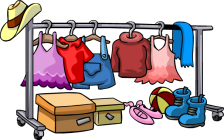 Försök komma på olika motsatsord
Lek Vem/vad är jag?
Ställ ja/nej-frågor
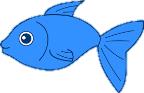 Om någon av uppgifterna inte lämpar sig på utsatt dag kan man också göra någon av extra-uppgifterna.  
Anpassa uppgifterna så de passar ditt barn.
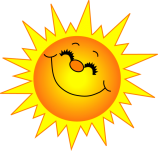 Kielellisiä harjoituksia laiskoille kesäpäiville
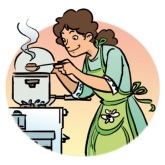 2
3
Anna lapsen 
auttaa ostos-
listan tekemisessä
ja menkää
yhdessä
kauppaan.
Miettikää eri eläimiä ja yrittäkää matkia heidän kävely-
tapaa.
4
5
Tee oman 
nimesi 
kirjaimet keholla.
1
6
7
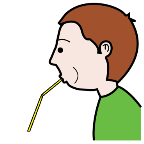 Pelatkaa 
yhdessä peli.
Pelatkaa muutama peli terapia-vihossa.
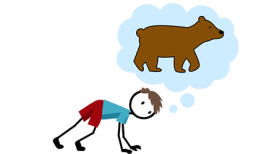 Laittakaa
ruokaa yhdessä ja keskustelkaa siitä mitä näette ja teette
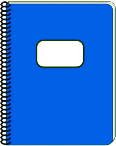 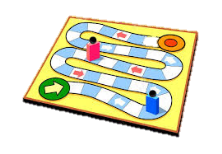 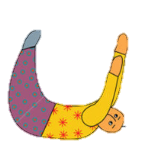 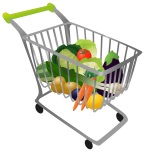 Juo kaikki päivän
juomat pillillä.
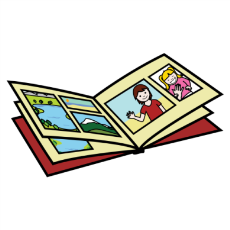 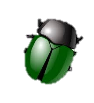 Katsokaa 
elokuvaa 
yhdessä.
9
10
Menkää ulos ja poimikaa kiviä.
Verratkaa niiden kokoja 
ja muotoja.
11
14
13
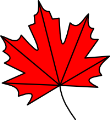 8
12
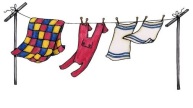 Leikkikää Kimin leikkiä ja anna
lapsen arvata mikä esine on otettu pois.
Menkää ulos 
ja etsikää hyönteisiä.
Keskustelkaa miltä ne näyttävät ja anna lapsen piirtää
jonkun niistä.
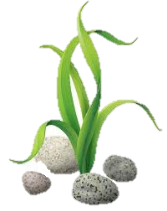 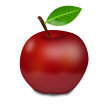 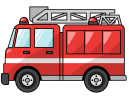 Riipustakaa pyykkiä ja miettikää yhdessä mitkä vaatteet sopii mihinkin tilanteeseen
Keskustelkaa
elokuvan
tapahtumista
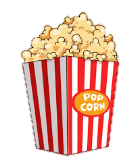 Lukekaa satu ja yrittäkää keksiä sadulle uusi loppu.
Kuinka monta punaista asiaa löydätte ulkona?
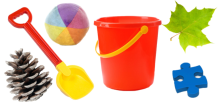 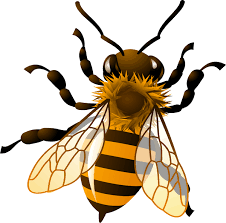 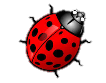 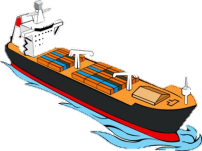 Lue lyhyt satu. Anna lapsen kertoa sadun uudelleen sinulle,
17
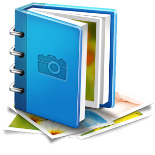 15
18
21
20
19
16
Rakentakaa
palapeliä yhdessä.
Leikkikää muo-
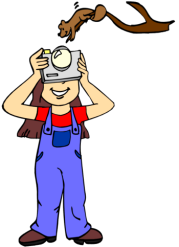 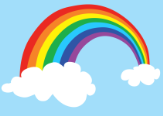 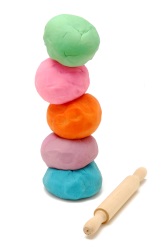 vailuvahalla
Leikkikää 
laiva on 
lastattu sanoilla 
jotka alkavat tietyllä kirjaimella tai tulevat tietystä kategoriasta
ja anna lapsen 
arvata minkä 
esineen 
muovailet
Ottakaa kuvia ja keskustelkaa niistä.
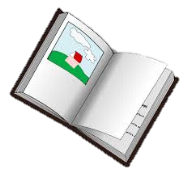 Puhukaa kuvasta ja
yksityis-kohdista.
Anna lapsen piirtää sateenkaarta. 
Nimetkää hedelmiä samoissa väreissä.
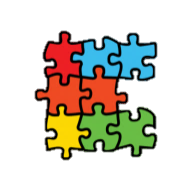 Selatkaa kuva-albumia ja keskustelkaa mitä kuvissa tapahtuu.
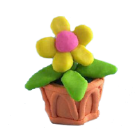 24
22
25
28
27
26
23
Leipokaa yhdessä ja keskustelkaa leipomisen 
eri 
vaiheista.
Menkää kävelylle ja
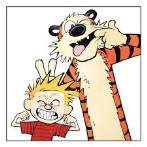 Keksikää 
yhdessä satu. 
Auta lasta kirjoittamaan 
satua.
Anna lapsen piirtää kotinne, harjoitelkaa nimeän 
ja iän kirjoittamista
Selittäkää 
esineitä 
toisillenne 
ja anna 
toisen 
arvata 
mistä kerrot.
Leikkikää puhallusrallia ilmapalloilla.
poimikaa 3 asiaa jotka kuuluvat 3 eri kategoriaan
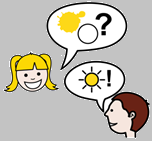 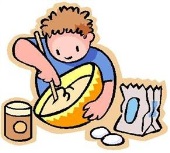 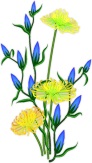 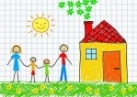 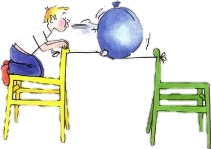 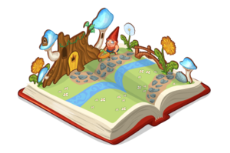 Tehkää ilmeitä peilin edessä. Matkikaa toisianne.
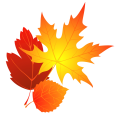 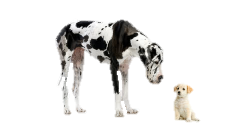 Luetelkaa mitä vaatteita teillä
on tänään päällä 
ja minkä värisiä ne
Piirtäkää ja leikatkaa paperikaloja ja imekää niitä pilleillä.
Selatkaa lehtiä ja yrittäkää löytää nimienne kirjaimet.
Luettele
3 ajoneuvoa, 
3 marjaa ja 
3 vihannesta.
31
29
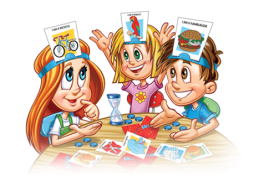 Puhaltakaa saippua-kuplia. keskustelkaa kuplien väreistä jo kokoista.
30
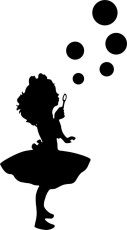 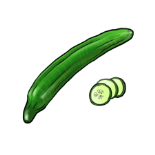 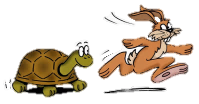 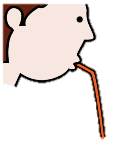 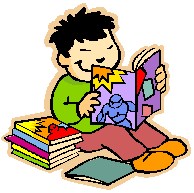 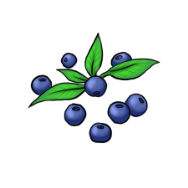 ovat.
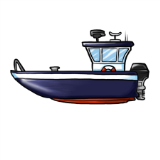 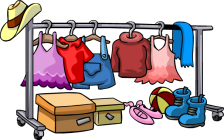 Leikkikää Mitä/Kuka olen? Kysykää kyllä/ei-kysymyksiä.
Keksikää eri vastakohtasanoja.
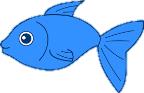 Jos joku tehtävä ei sovi tietylle päivälle voi valita jonkun lisätehtävistä.  
Sopeuta tehtäviä jotta ne sopii omalle lapsellesi.